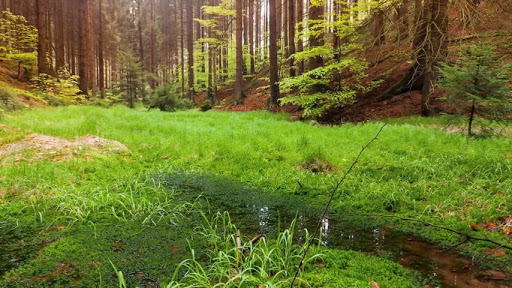 Дидактична граМАТЕМАТИЧНА ГАЛЯВИНА
Мета: закріплювати математичні знання школярів, обчислювальні навички, логічне мислення, виховувати інтерес і любов до математики.


                                                                         Підготувала: Олена Селіванова
- Розв`яжи приклади; - Знайди відповідні літери; - Відгадай загадку.
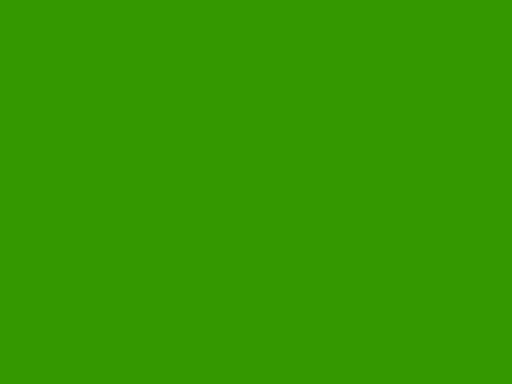 У воді водиться,З хвостом родиться.А як виростає,Хвіст відпадає.
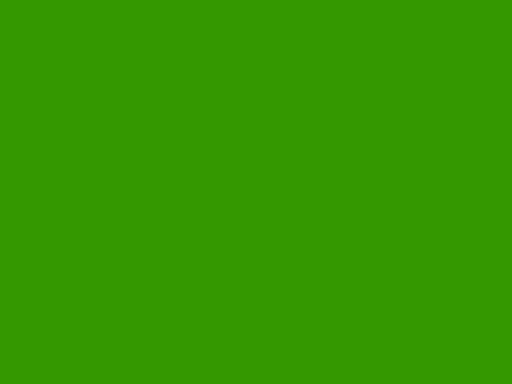 Жаба
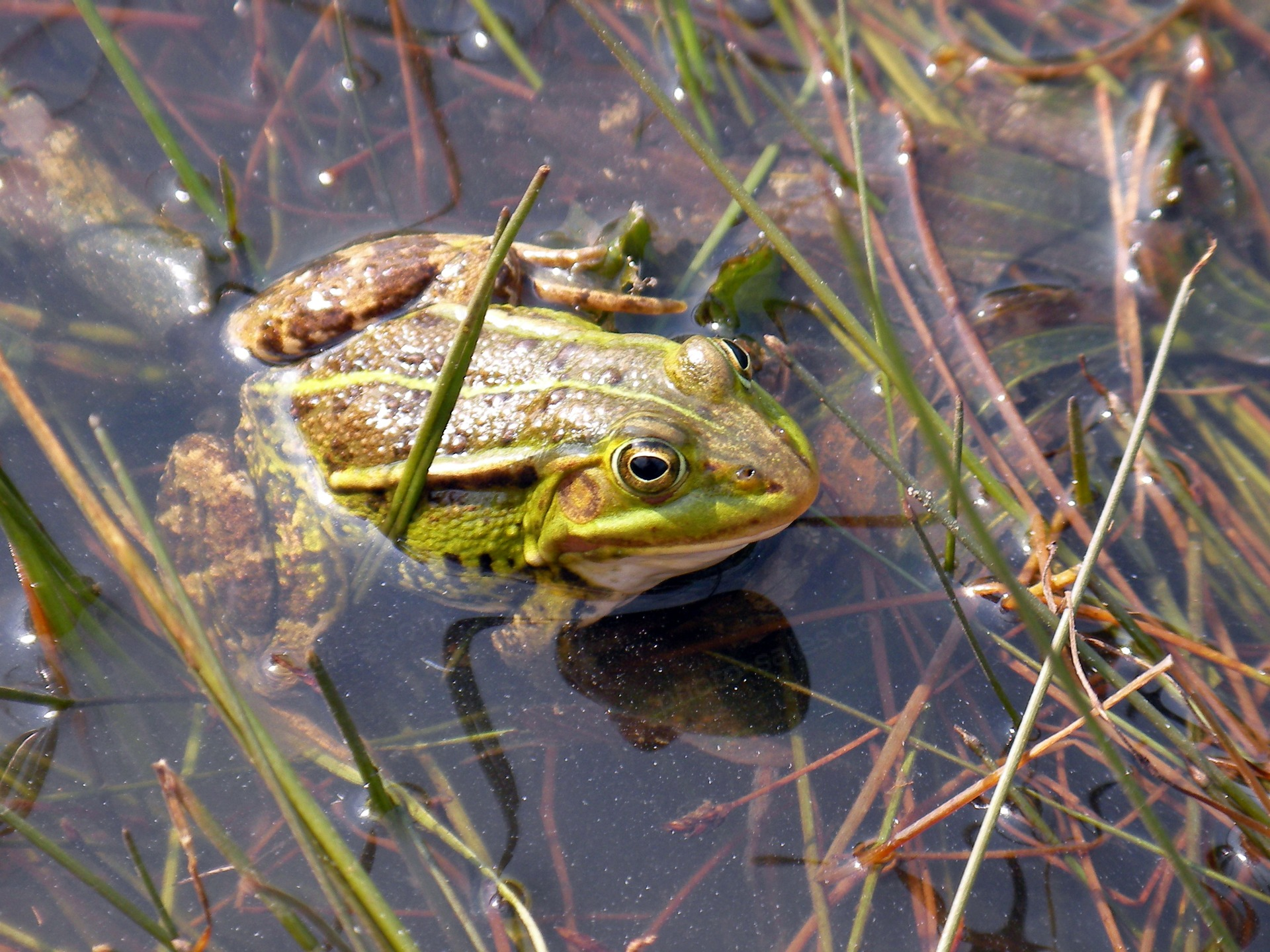 Їх в траві багато.Люблять працювати.Будівельники маліРоблять хатку із землі.
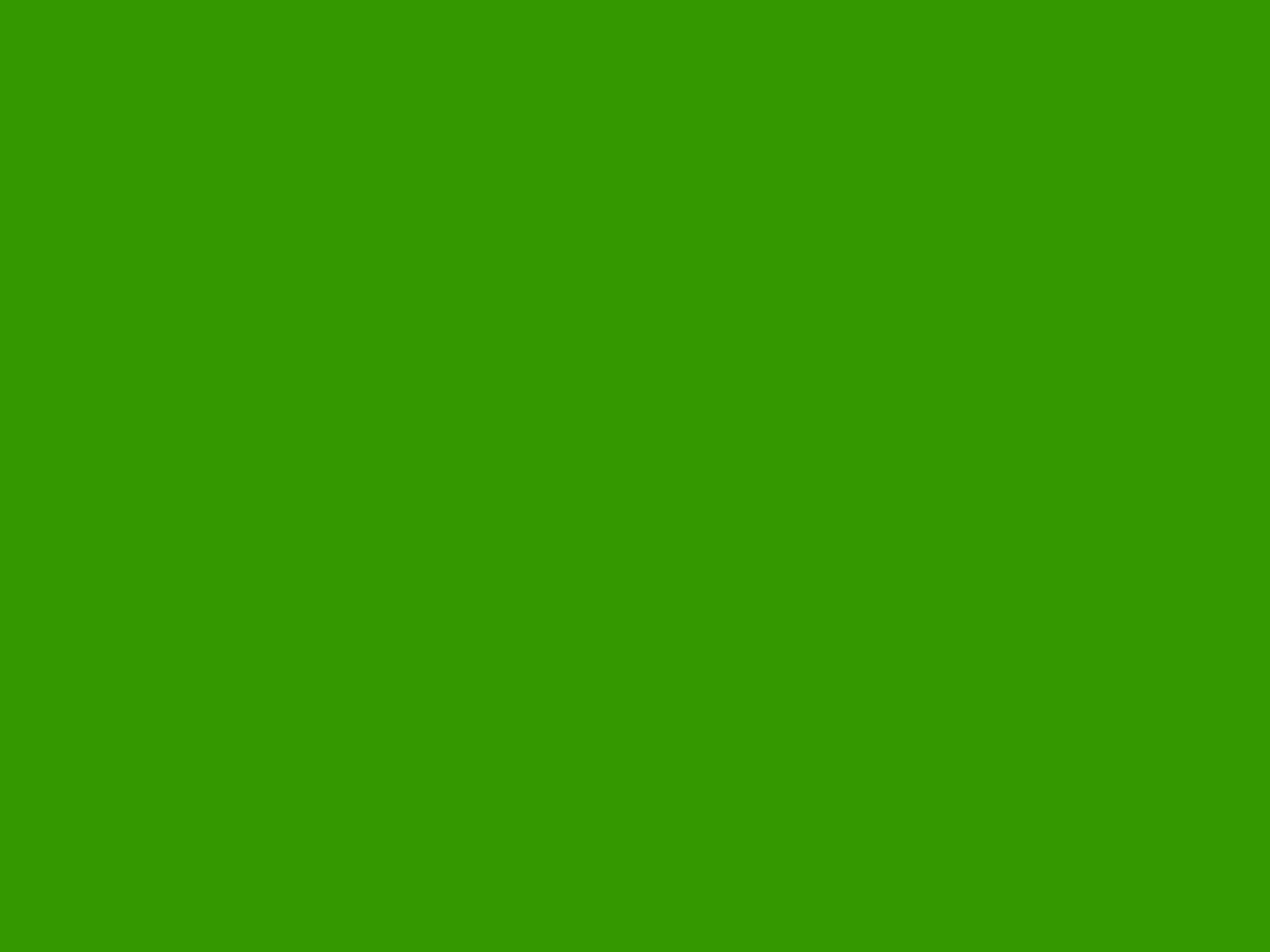 Мурахи
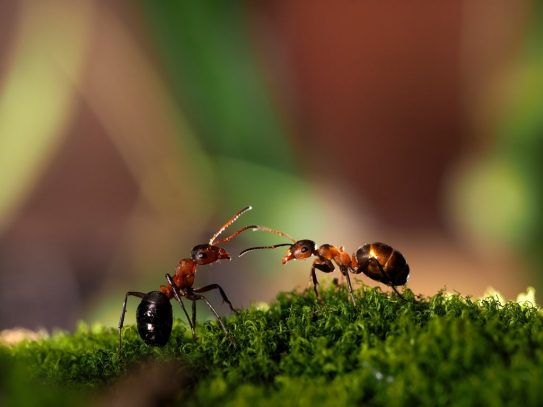 Які ноги заввишки,Такий ніс завдовжки.Хату на болоті має,Всім жабам рахунок знає.
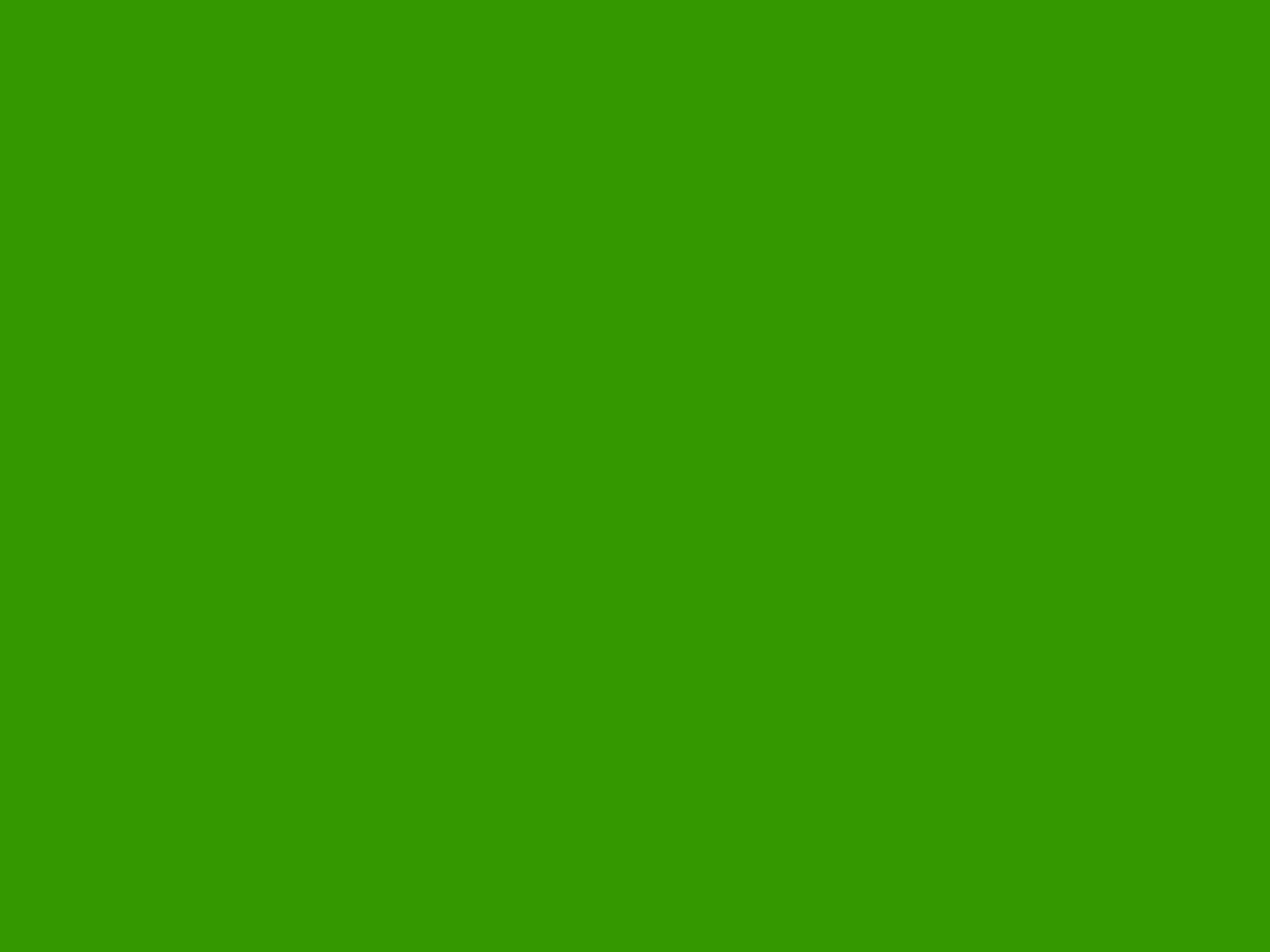 Чапля
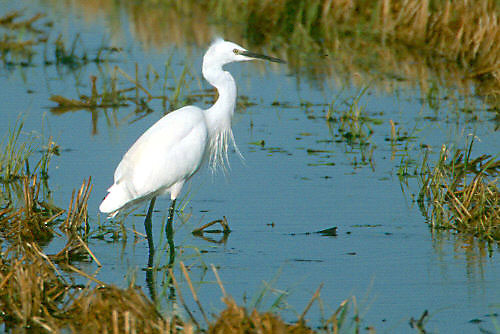 Його дзьобик-молоток,В лісі чути: «ток-ток-ток».Він з кори комах виймає,Про дерева щиро дбає.
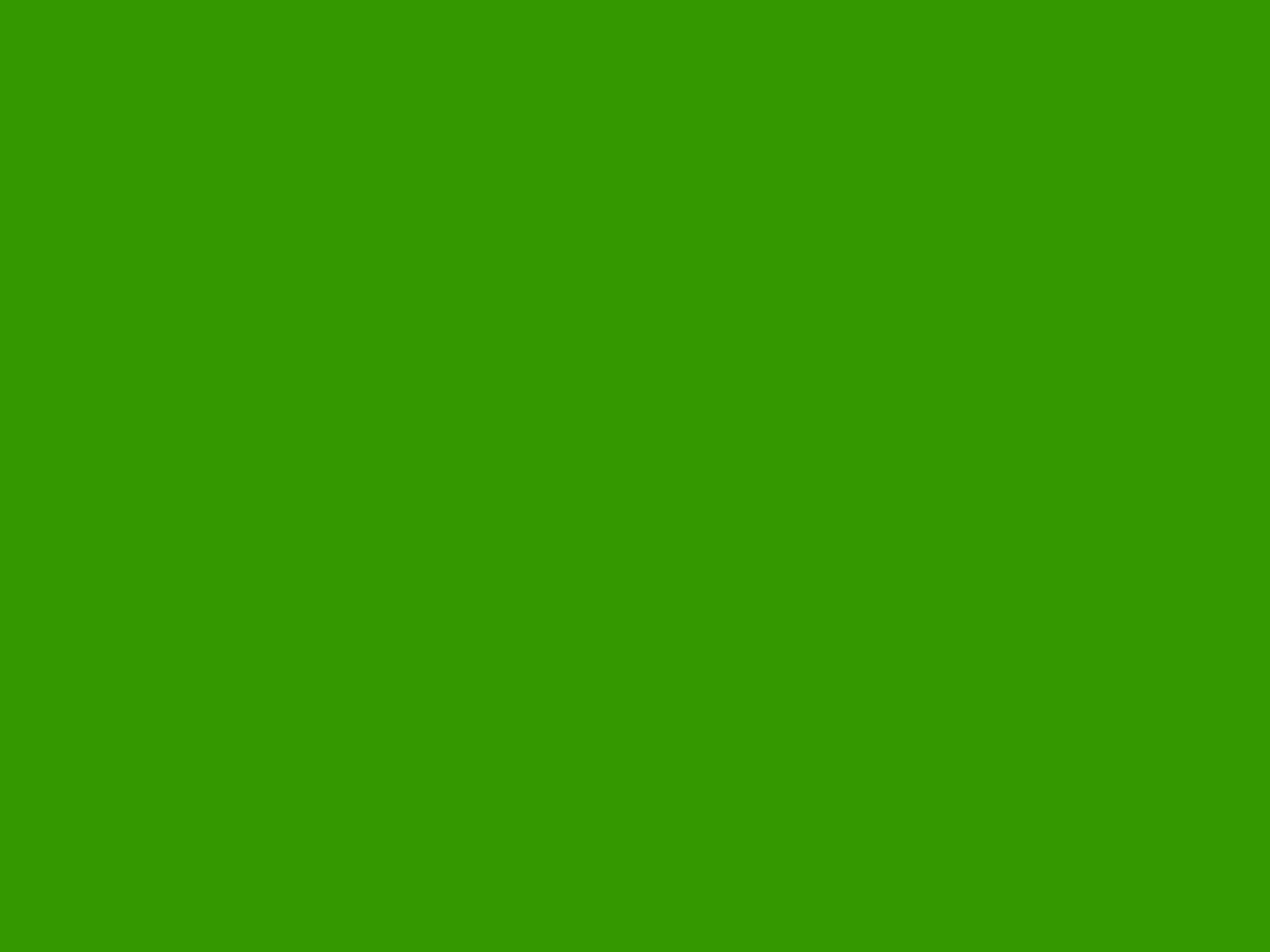 Дятел
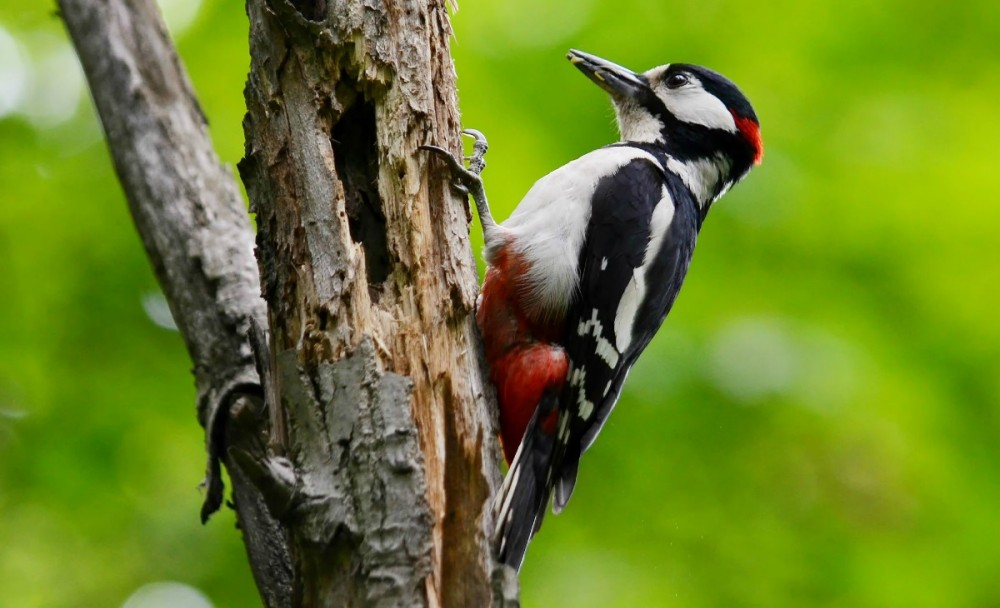 Уночі літає,А вдень спочиває.Має круглі очі,Бачить серед ночі.
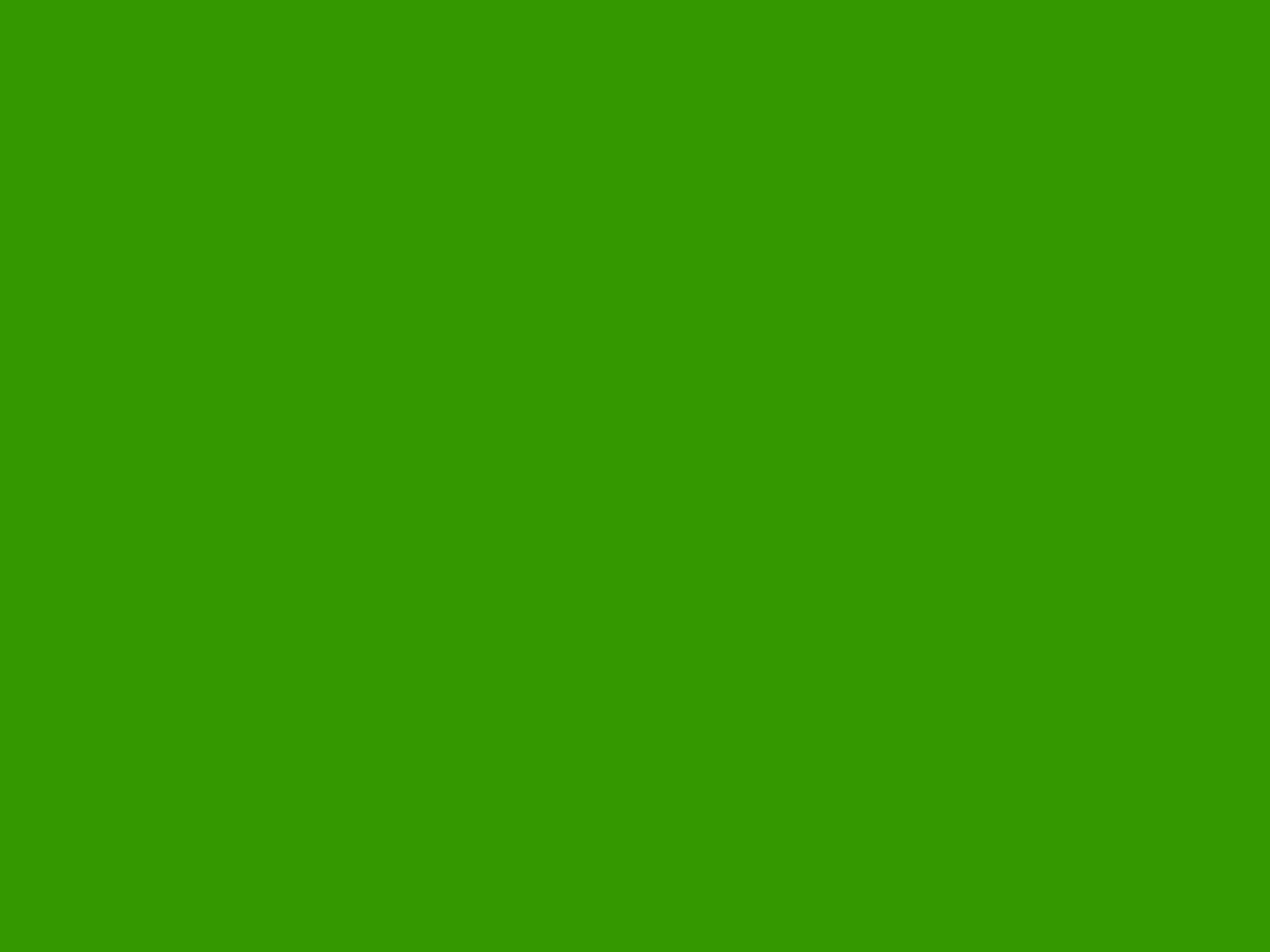 Сова
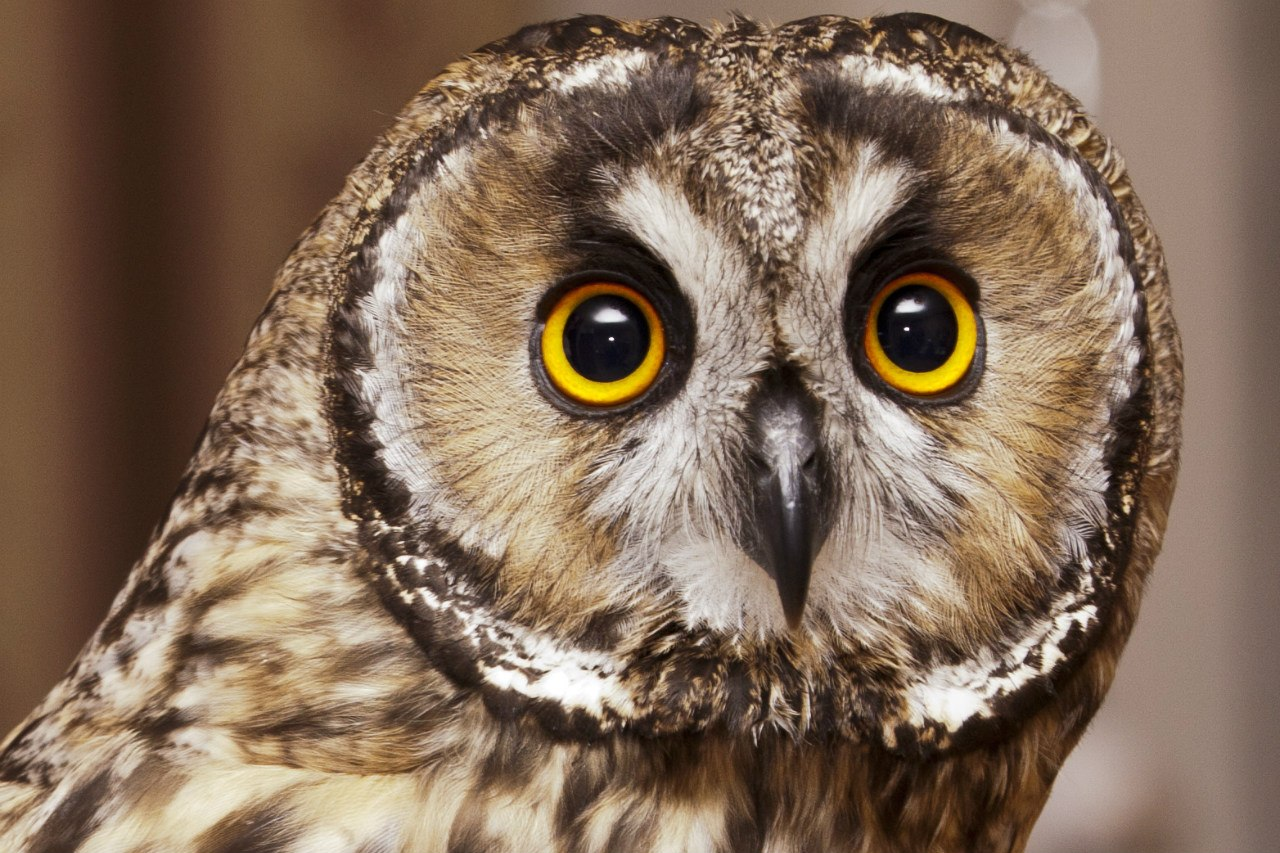 Молодці!
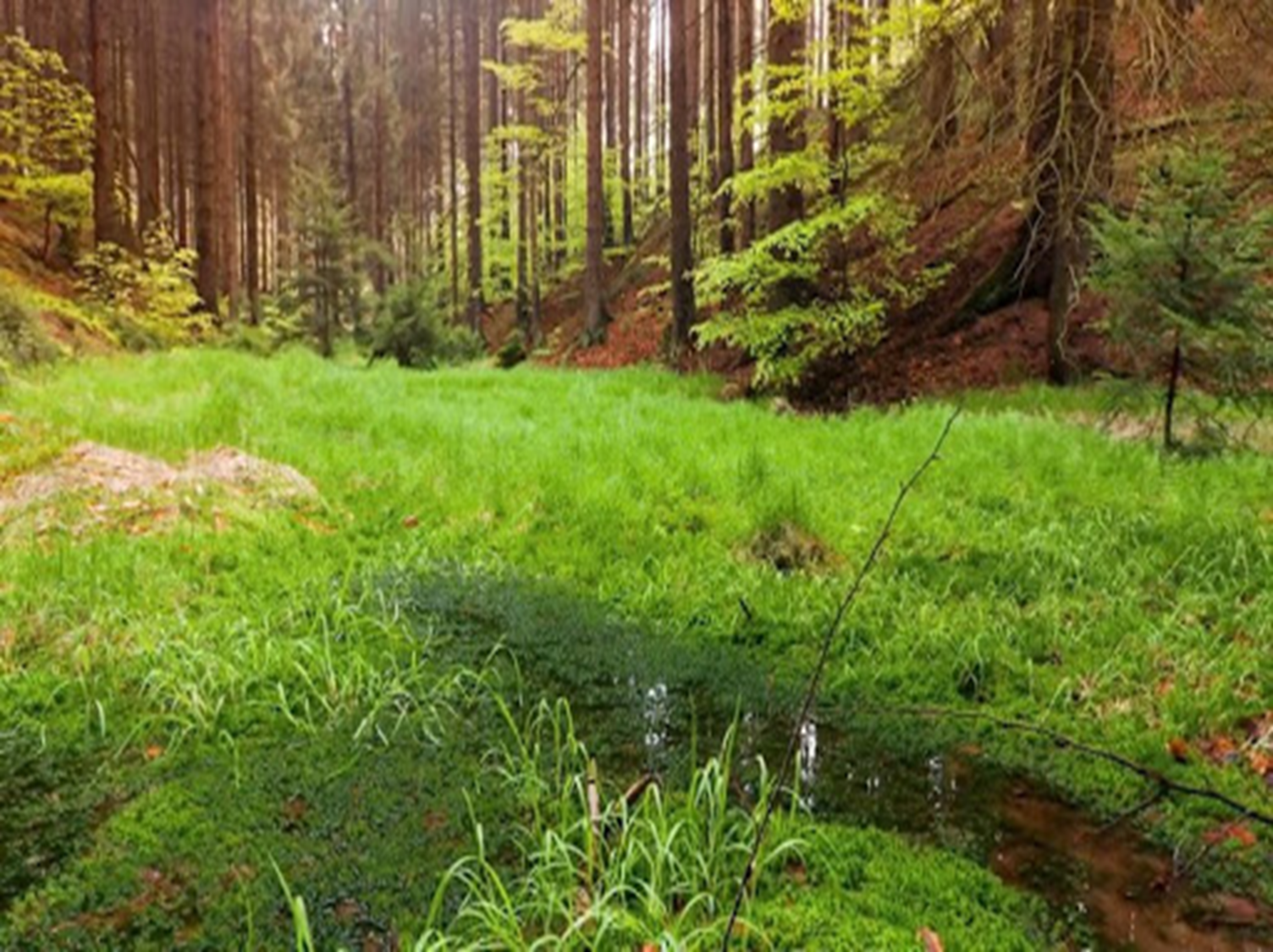